Clicking me
সময়ঃ  ০১ মিনিট
০1
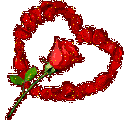 স্বাগতম
স্বাগতম
স্বাগতম
7/18/2020
dphofmrabiul@Gmail.COM
1
সময়ঃ  ০২মিনিট
Clicking me
০2
মোহাঃ রবিউল ইসলাম (সিনিয়র শিক্ষক) 
ধলসা পয়ারী হযরত ওমর ফারুক দাখিল মাদরাসা, খয়েরপুর,মিরপুর, কুষ্টিয়া,বাংলাদেশ।
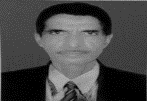 7/18/2020
dphofmrabiul@Gmail.COM
2
সময়ঃ  ০০ মিনিট
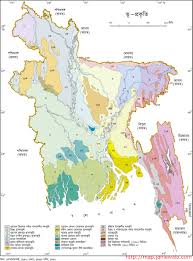 Clicking me
০3
শ্রেণিঃ তৃতীয় 
বিষয়ঃ  আমার বাংলা বই 
বিশেষ পাঠঃ আমাদের এই বাংলাদেশ। পাঠ্যাংশঃ 
(“মনের ভাষা জনের ভাষা...আমাদের এই বাংলাদেশ!” )
মোট শিক্ষার্থীঃ ৩৭ জন  
উপস্থিত শিক্ষার্থীঃ ৩৩ জন
সময়ঃ ৫০মিনিট
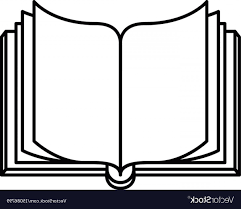 আমার বাংলা বই
আমাদের  এই বাংলাদেশ
  সৈয়দ শামসুল হক
মনের ভাষা জনের ভাষা 
এই ভাষাতে ভালোবাসা 
মায়ের দেশ!
বাংলাদেশ! 
আমাদের এই বাংলাদেশ!
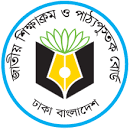 জাতীয় শিক্ষাক্রম ও পাঠ্যপুস্তক বোর্ড, বাংলাদেশ
তৃতীয় শ্রেণি
7/18/2020
dphofmrabiul@Gmail.COM
3
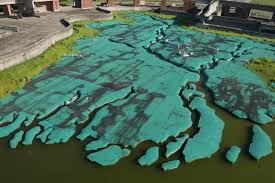 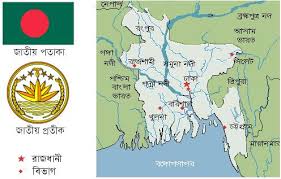 Clicking me
সময়ঃ  ০৫ মিনিট
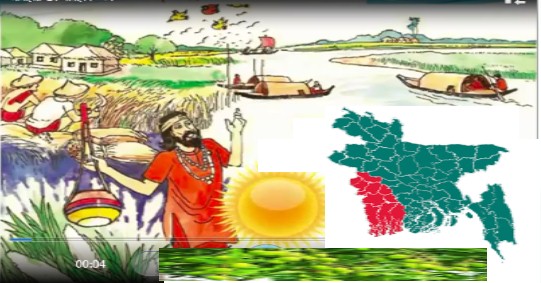 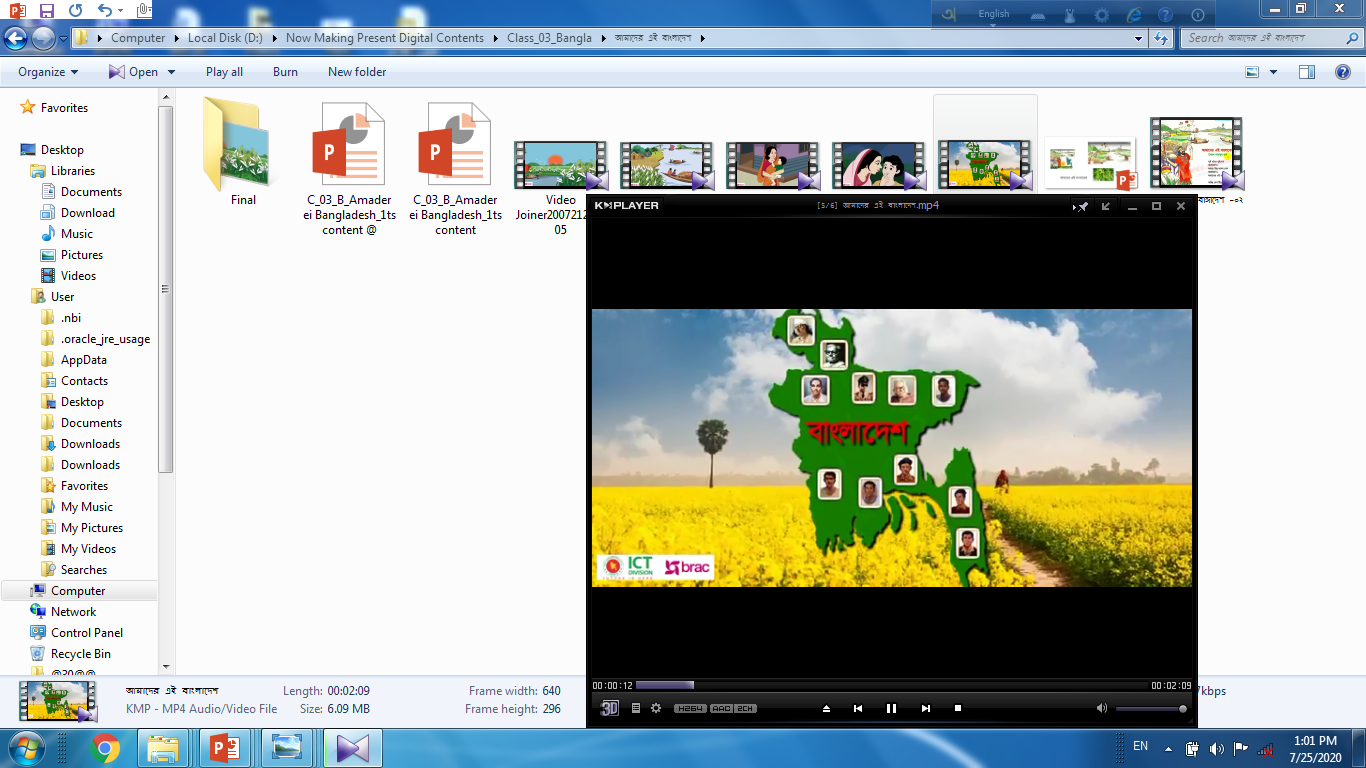 ০4
৩. বলতো আমাদের পাঠ্যসূচি কী হতে পারে?
২. এটি কাদের এই বাংলাদেশ?
১. ছবিতে কী কী দেখতে পারছ?
৩. আমাদের এই বাংলাদেশ।
7/18/2020
dphofmrabiul@Gmail.COM
4
সময়ঃ  ০০ মিনিট
প্রত্যাশিত শিখনফলঃ
Clicking me
০5
প্রত্যাশা করা যাচ্ছে যে, এ পাঠ শেষে শিক্ষার্থীরা...
১. “আমাদের এই বাংলাদেশ” কবিতার কবির নাম বলতে  পারবে।
২. প্রমিত উচ্চারণে “মনের ভাষা জনের ভাষা...আমাদের এই বাংলাদেশ!” অংশটুকু পাঠ করতে পারবে।
৩. বানান করে পড়তে পারবে।
৪. লেখনবোর্ডে বানান করে লেখতে পারবে।
7/18/2020
dphofmrabiul@Gmail.COM
5
আদর্শ পাঠ
সময়ঃ  ০৪ মিনিট
Clicking me
০6
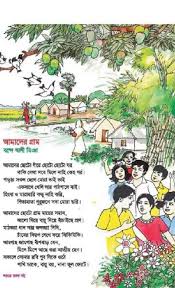 বলা
শোনা
    
 পড়া
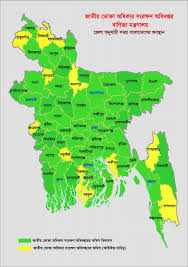 আমাদের  এই বাংলাদেশ
  সৈয়দ শামসুল হক
 মনের ভাষা জনের ভাষা 
এই ভাষাতে ভালোবাসা 
মায়ের দেশ!
মনের ভাষা  জনের ভাষা
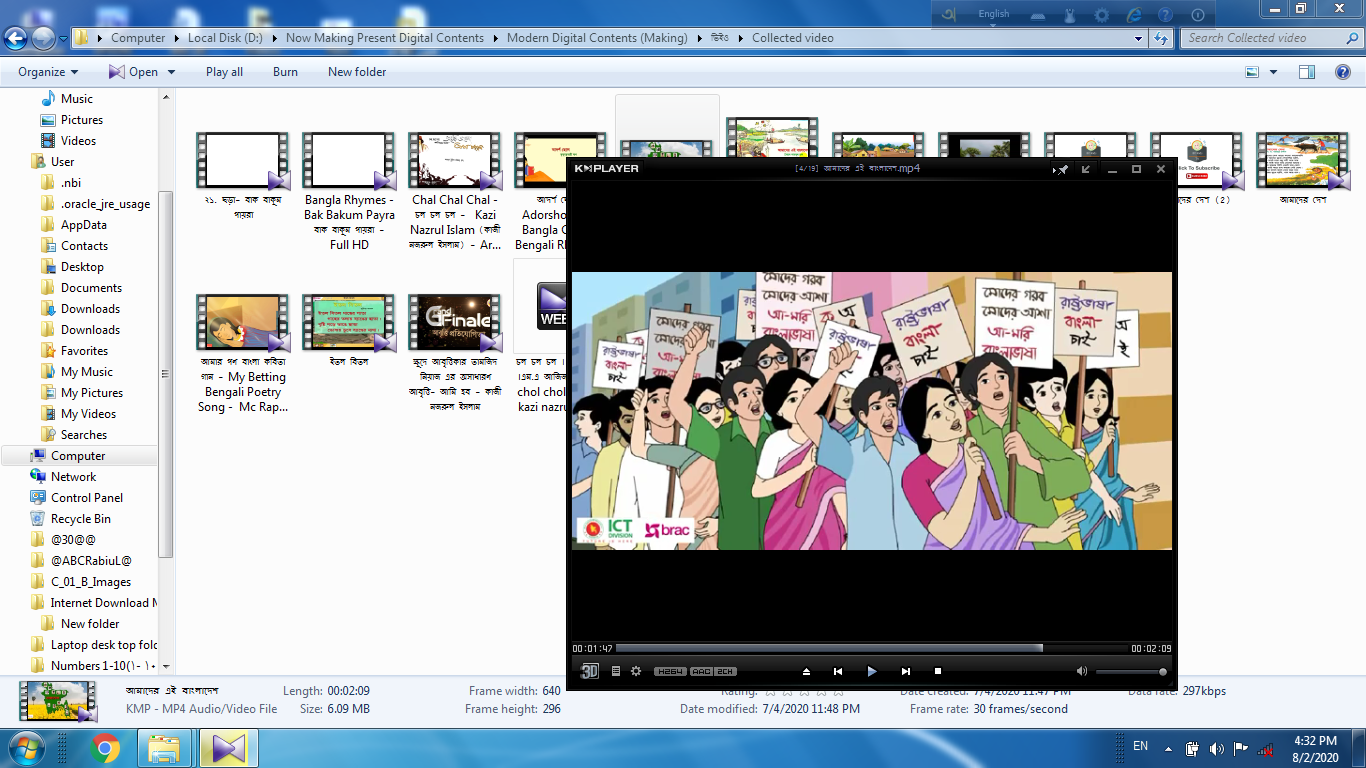 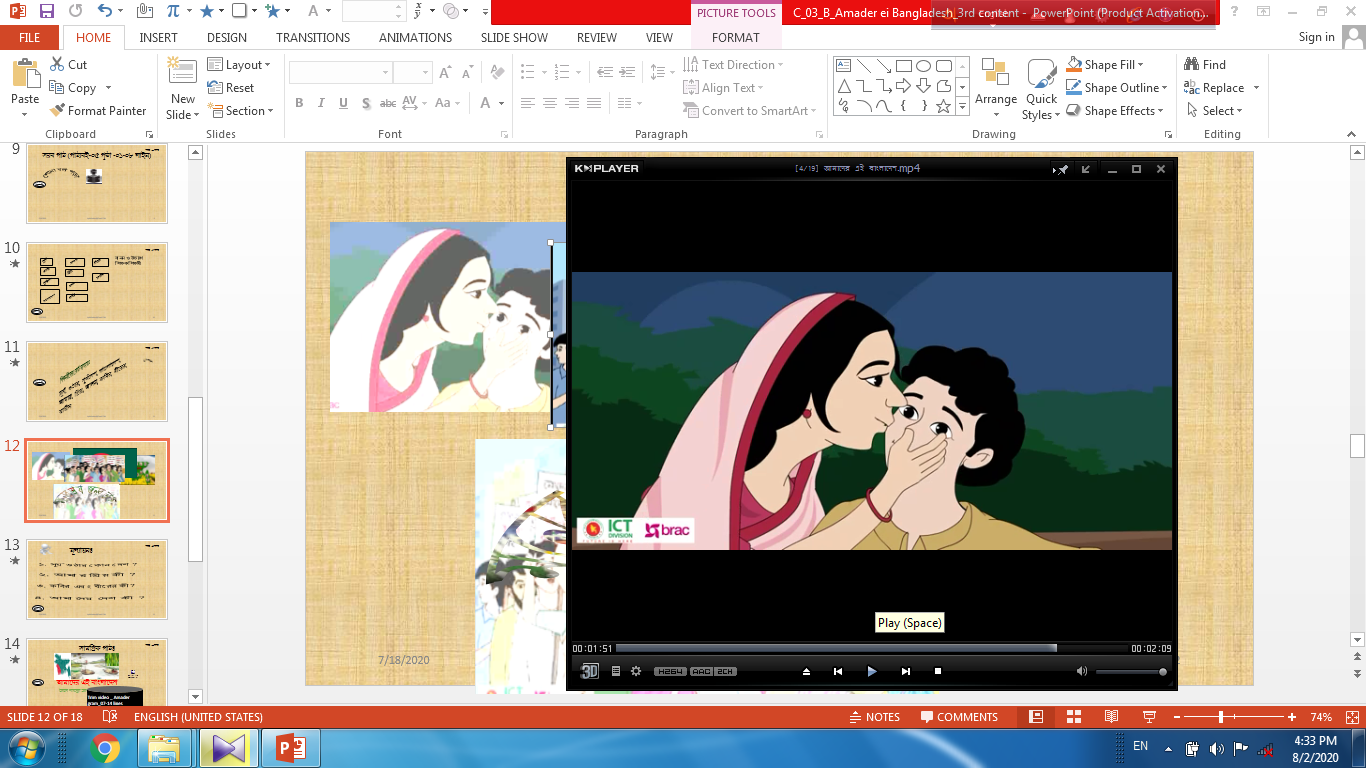 7/18/2020
dphofmrabiul@Gmail.COM
6
সময়ঃ  ০২মিনিট
আদর্শ পাঠ
Clicking me
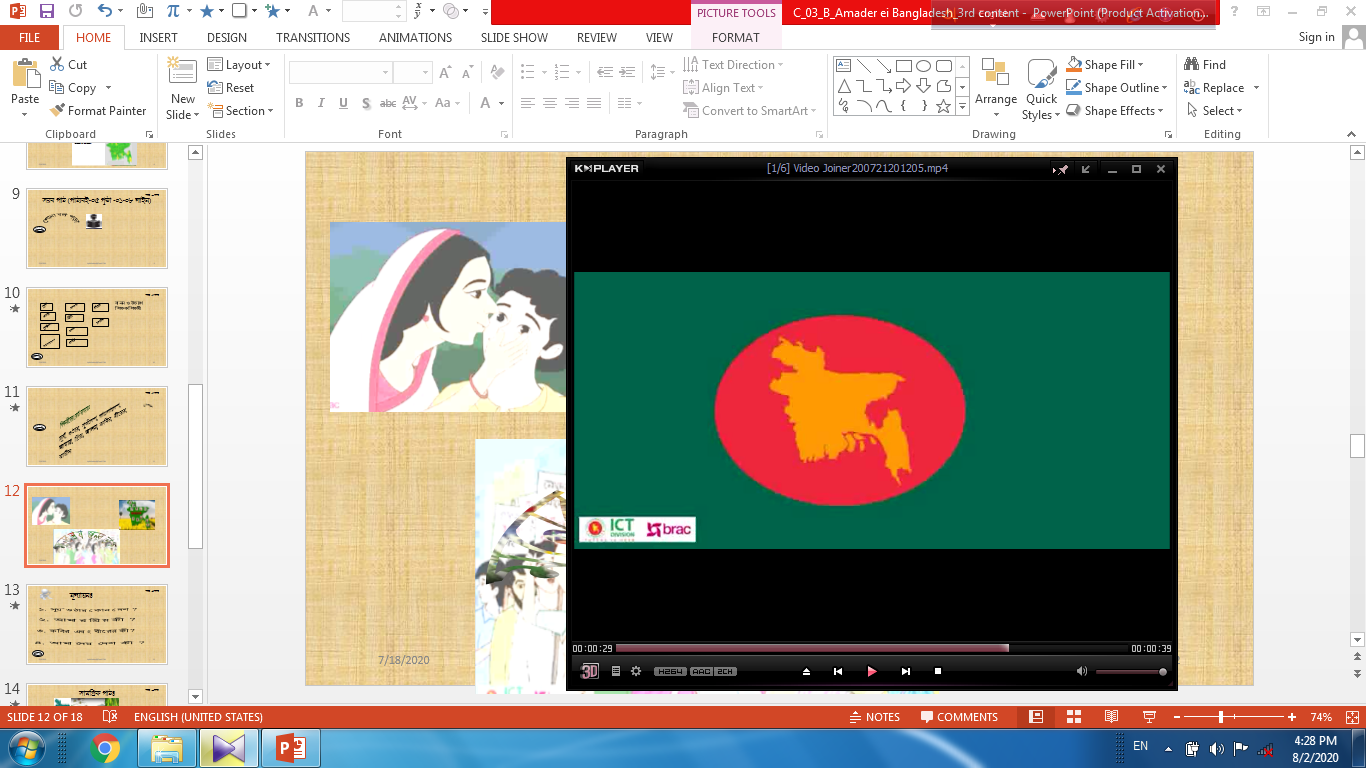 ০6
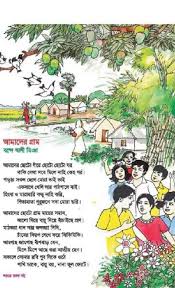 বলা
শোনা
    
 পড়া
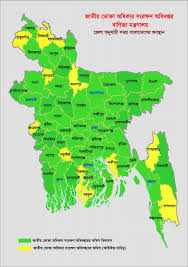 আমাদের  এই বাংলাদেশ
  সৈয়দ শামসুল হক





বাংলাদেশ! 
আমাদের এই বাংলাদেশ!
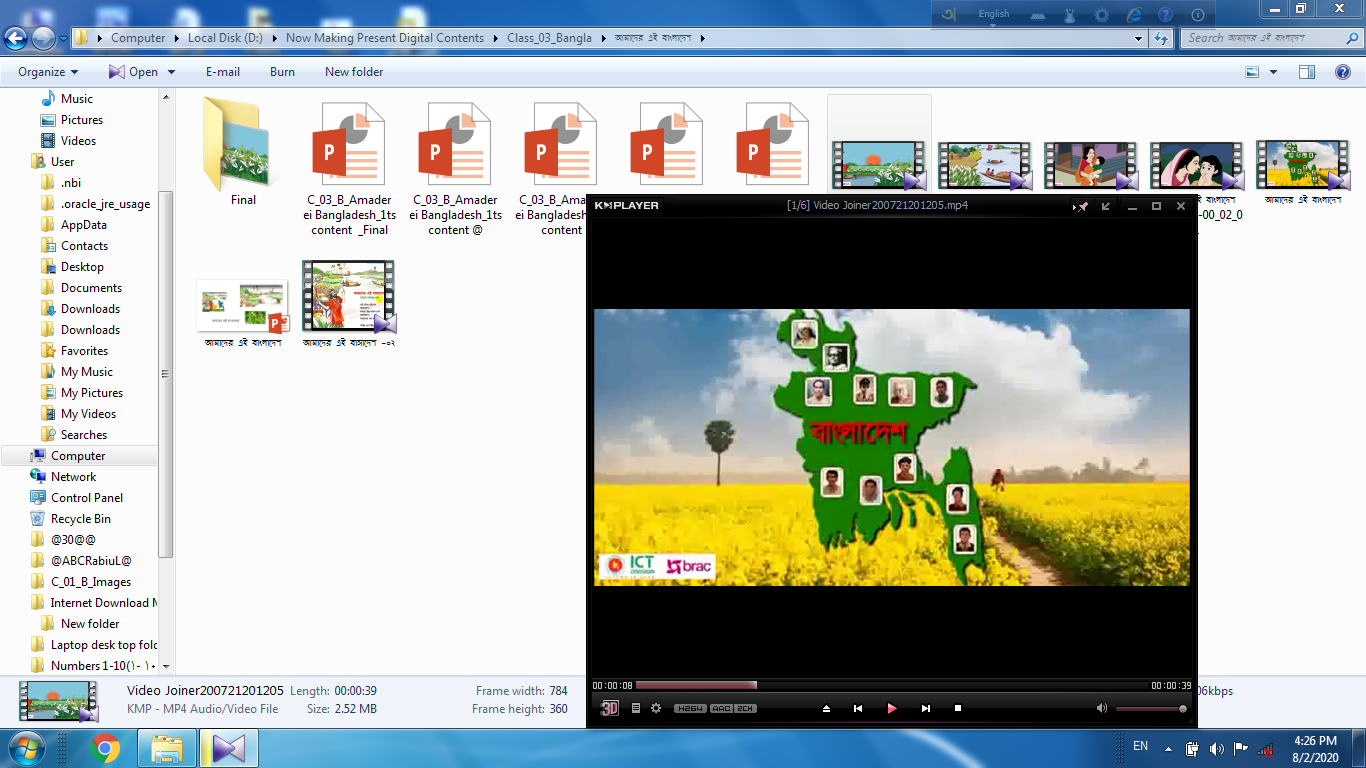 7/18/2020
dphofmrabiul@Gmail.COM
7
সময়ঃ  ০৮ মিনিট
সরব পাঠ (পাঠ্যবই_০৫ পৃষ্ঠা_১৫-১৯ লাইন)
Clicking me
০7
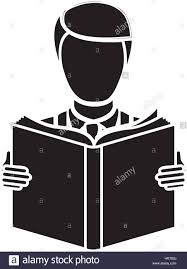 শোনা বলা পড়া
7/18/2020
dphofmrabiul@Gmail.COM
8
বানান ও উচ্চারণ
শিক্ষক-শিক্ষার্থী
সময়ঃ  ০৬মিনিট
Clicking me
০8
মনের
মায়ের
ভাষা
দেশ
জনের
বাংলাদেশ
ভালোবাসা
আমাদের
9
7/18/2020
dphofmrabiul@Gmail.COM
সময়ঃ  ০৪ মিনিট
জোড়ায় কাজঃ
Clicking me
10
১. সূর্য ওঠার কোন দেশ ?
২. আমার প্রিয় কী ?
৩. কবির এবং বীরের কী?
৪. আমাদের দেশ কী ?
7/18/2020
dphofmrabiul@Gmail.COM
10
সময়ঃ  ০৭ মিনিট
Clicking me
লেখা
০9
শিক্ষার্থীদের বোর্ড ব্যবহারঃ
মনের, ভাষা, জনের, এই, ভালোবাসা, 
মায়ের, বাংলাদেশ, আমাদের, এই, দেশ
7/18/2020
dphofmrabiul@Gmail.COM
11
সময়ঃ  ০৫মিনিট
Clicking me
10
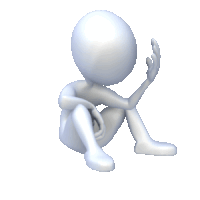 মূল্যায়ন
7/18/2020
dphofmrabiul@Gmail.COM
12
সামগ্রিক পাঠঃ
সময়ঃ  ০৩মিনিট
Clicking me
11
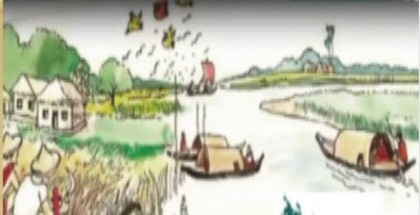 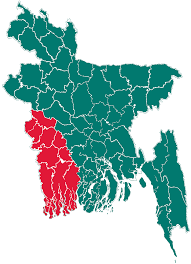 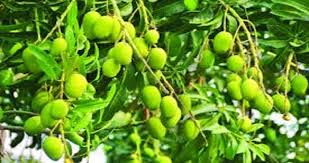 আমাদের এই বাংলাদেশ
                 সৈয়দ শামসুল হক
Trim video _ Amader  gram_15-19 lines
7/18/2020
dphofmrabiul@Gmail.COM
13
সময়ঃ  ০১ মিনিট
Clicking me
বাড়ির কাজঃ ১. বাংলাদেশ সম্পর্কে পাঁচটি বাক্য লেখ।
12
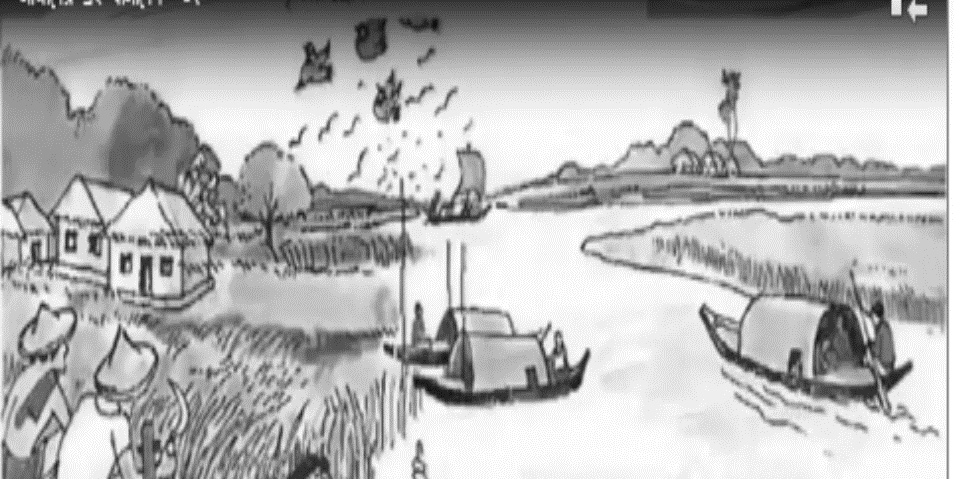 7/18/2020
dphofmrabiul@Gmail.COM
14
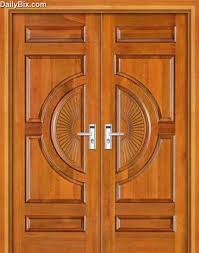 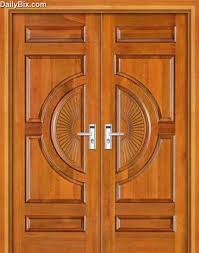 সময়ঃ  ০১ মিনিট
সময়ঃ  ০০ মিনিট
Clicking me
13
ধন্যবাদ
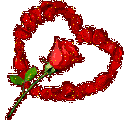 7/18/2020
dphofmrabiul@Gmail.COM
15
তথ্যপুঞ্জিঃ
www.google.com
www.youtube.com
Google chrome`s images
আমার বাংলা বই (তৃতীয় শ্রেণি)
জাতীয় শিক্ষাক্রম ও পাঠ্যপুস্তক বোর্ড, বাংলাদেশ
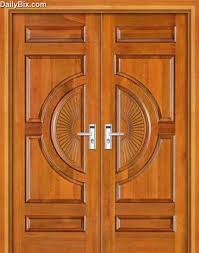 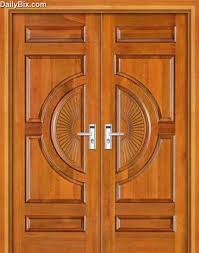 সময়ঃ  ০১ মিনিট
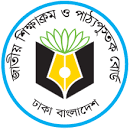 Clicking me
14
7/18/2020
dphofmrabiul@Gmail.COM
16